Мой город-Москва
Вторая младшая группа № 4
«Гномики»
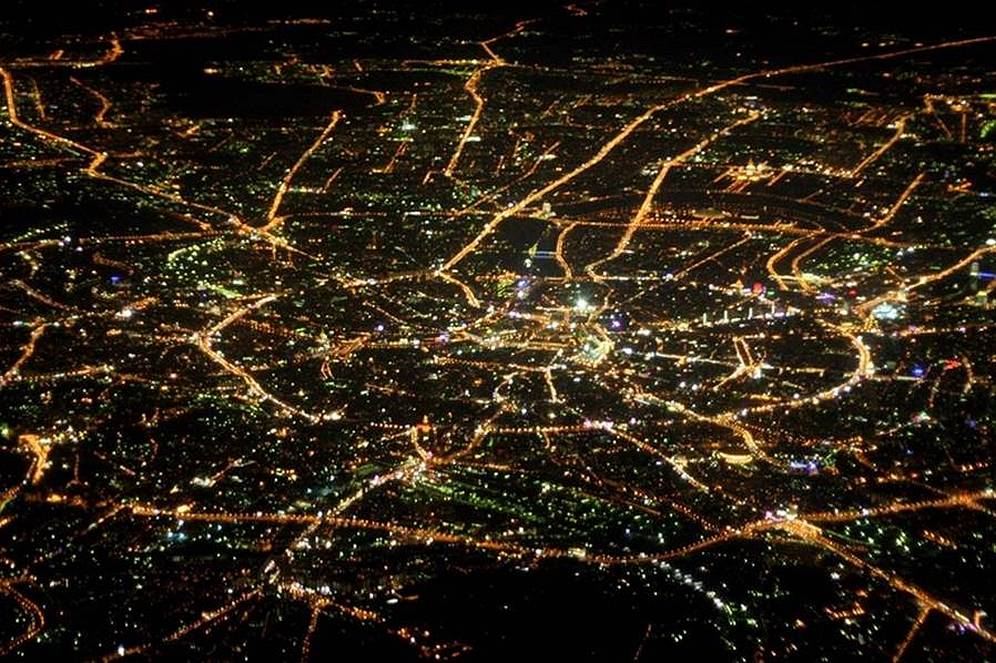 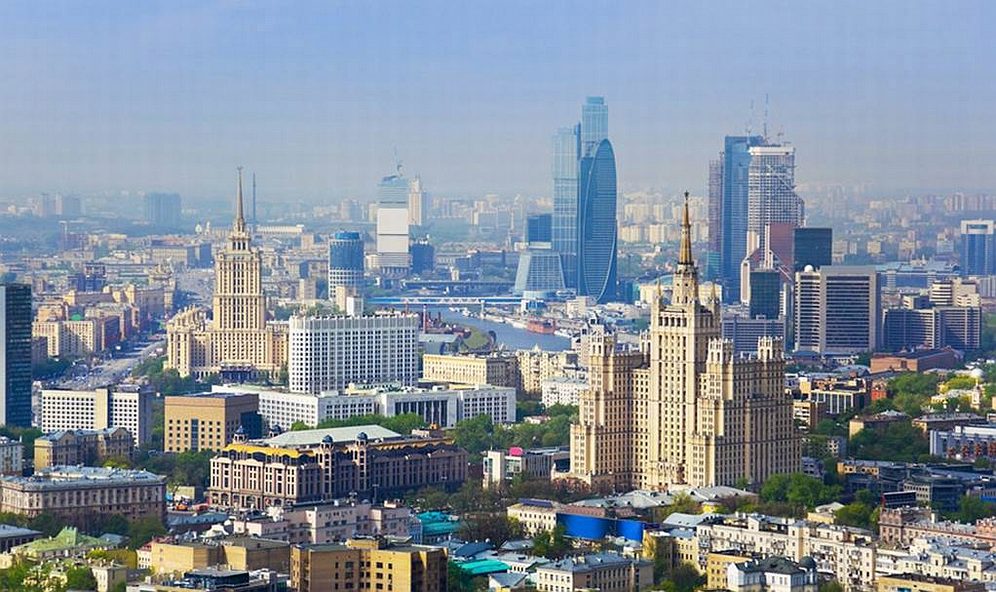 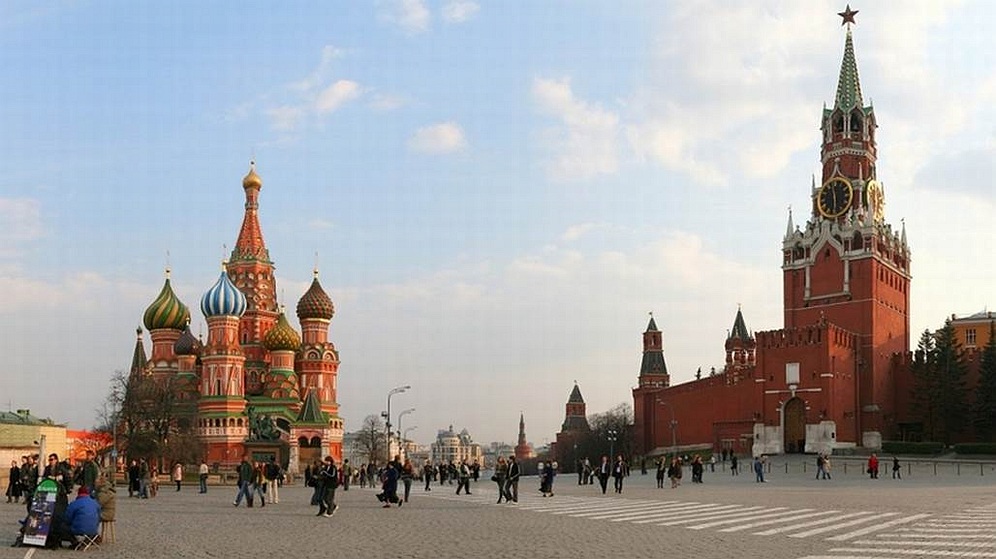 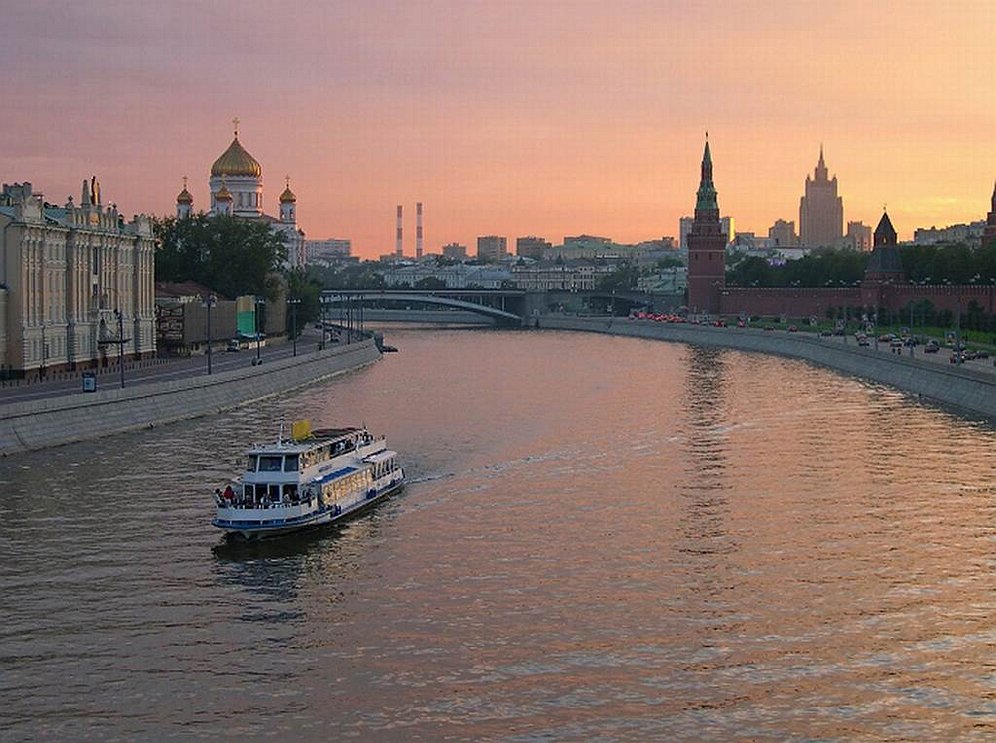 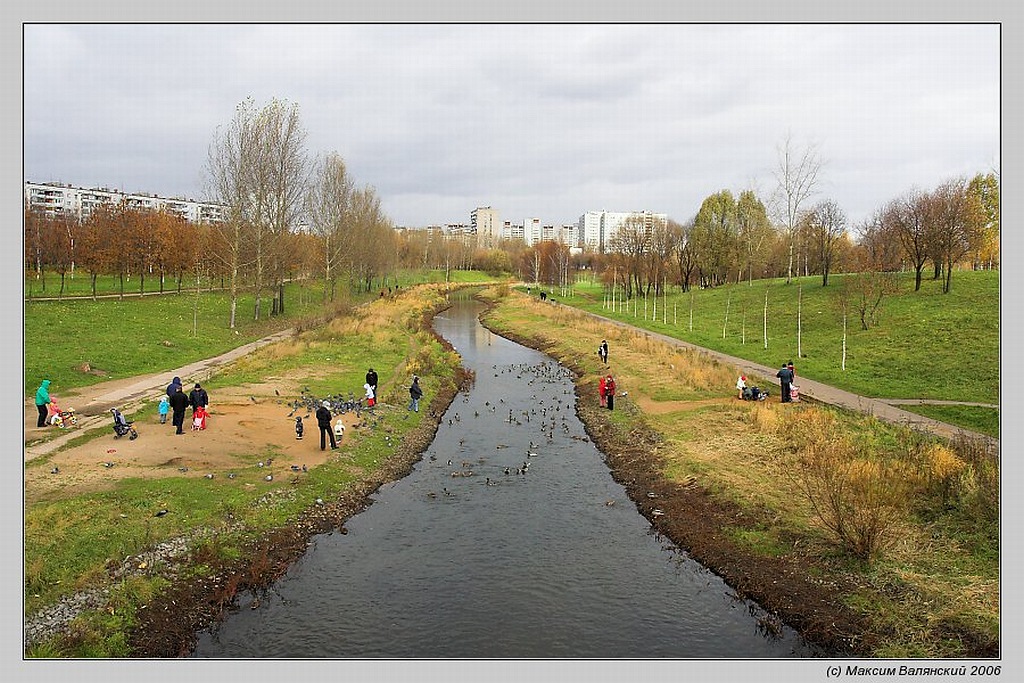 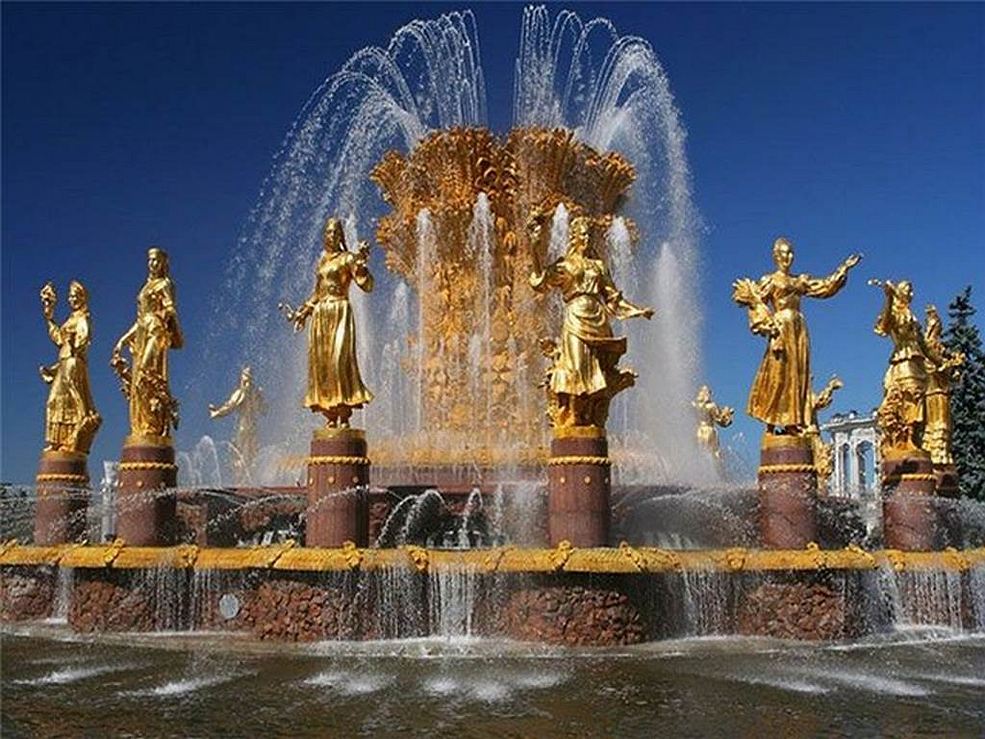 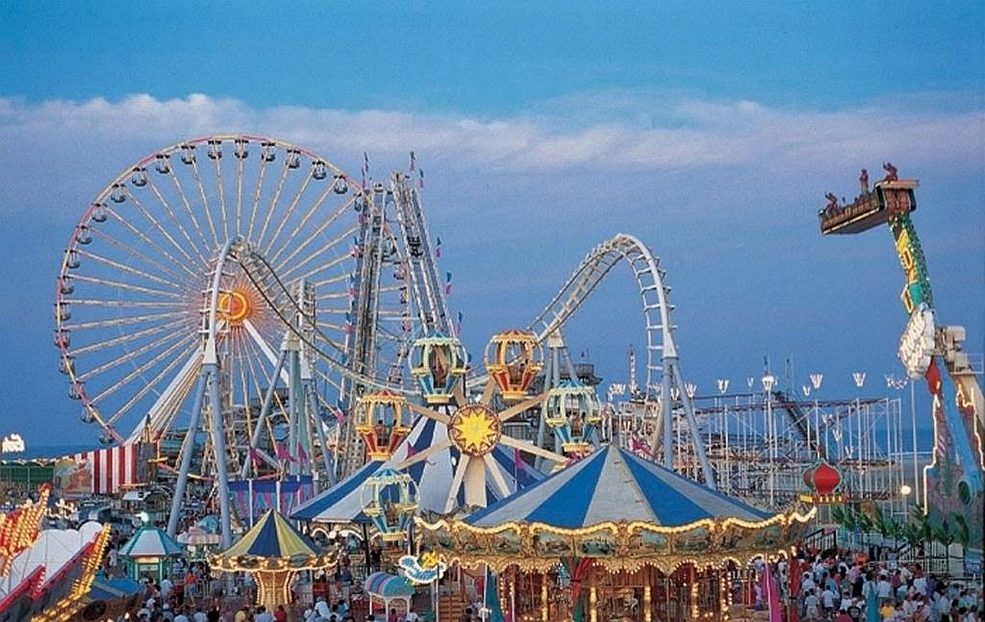 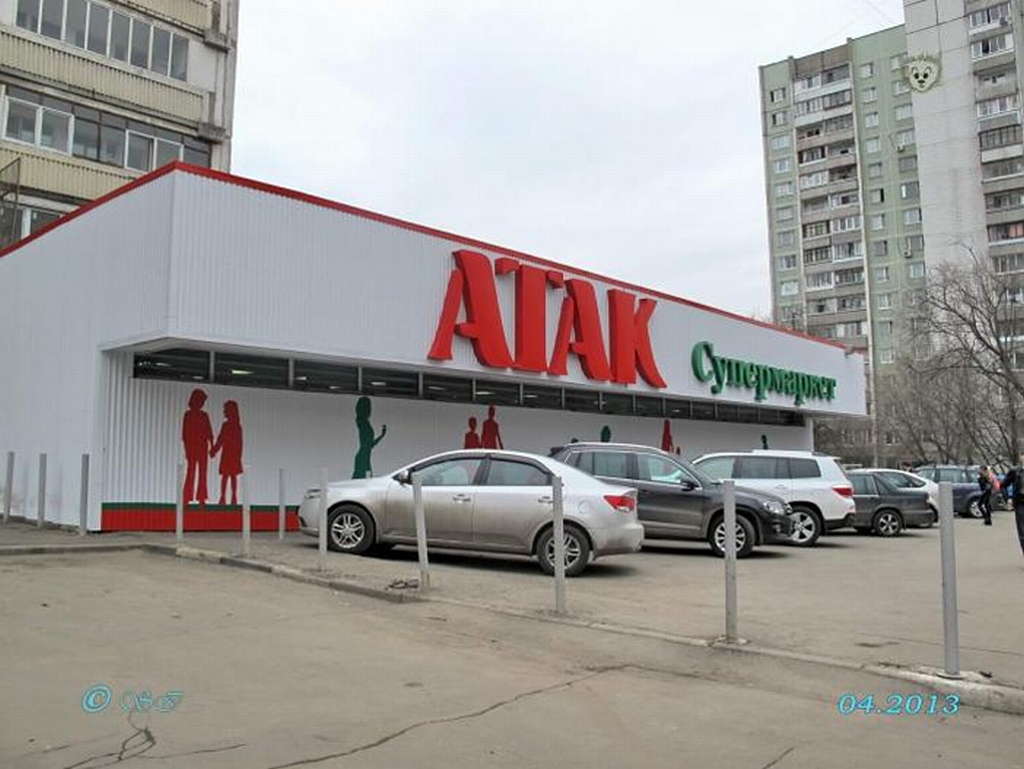 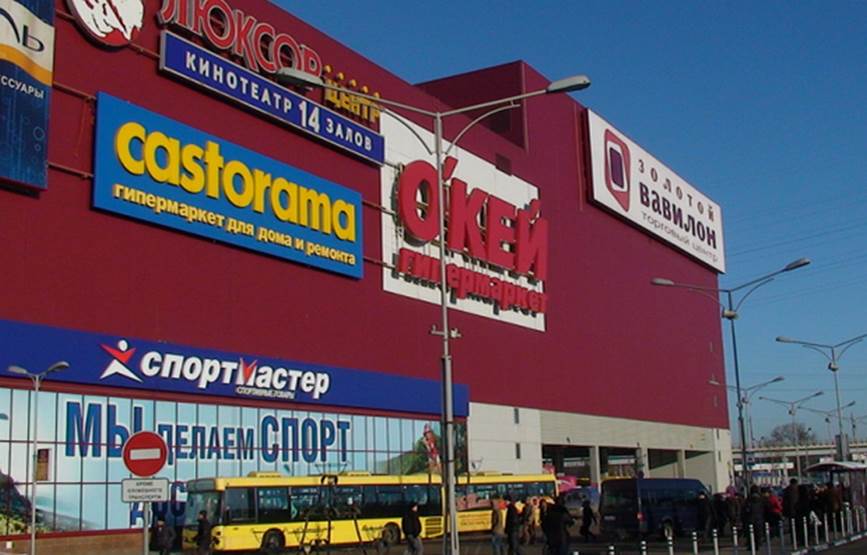 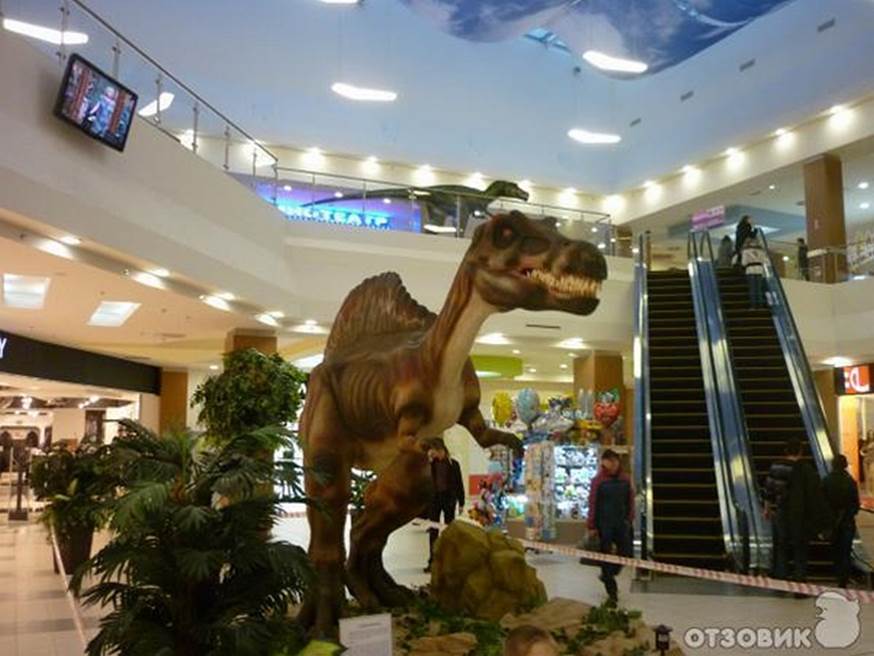 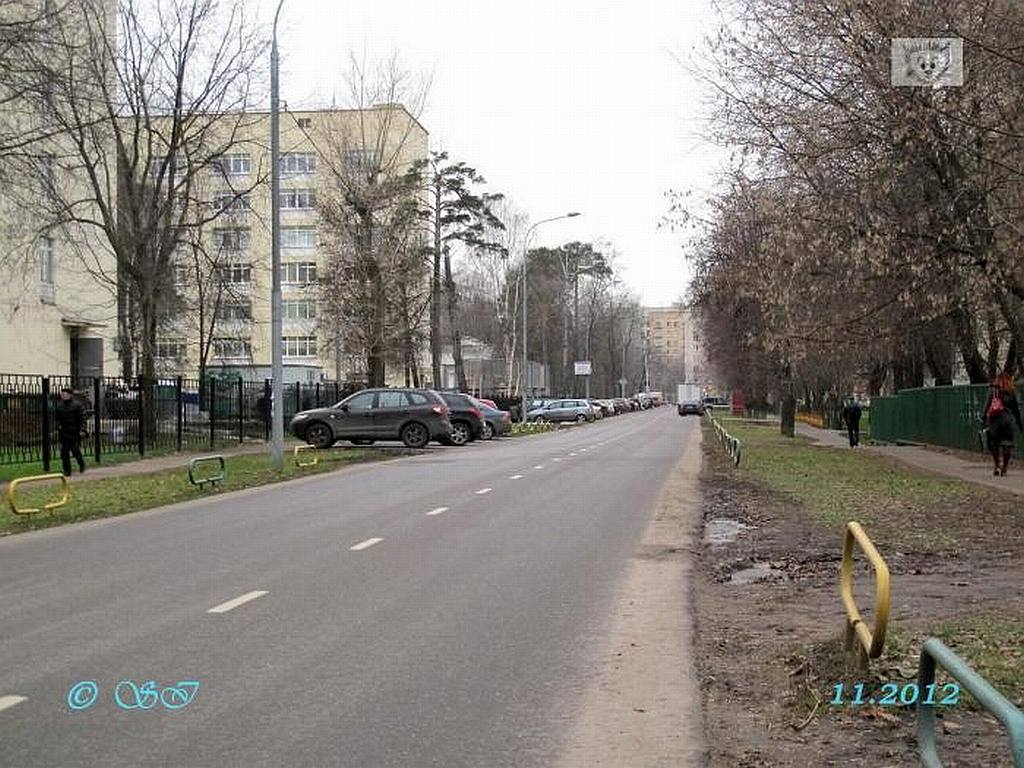 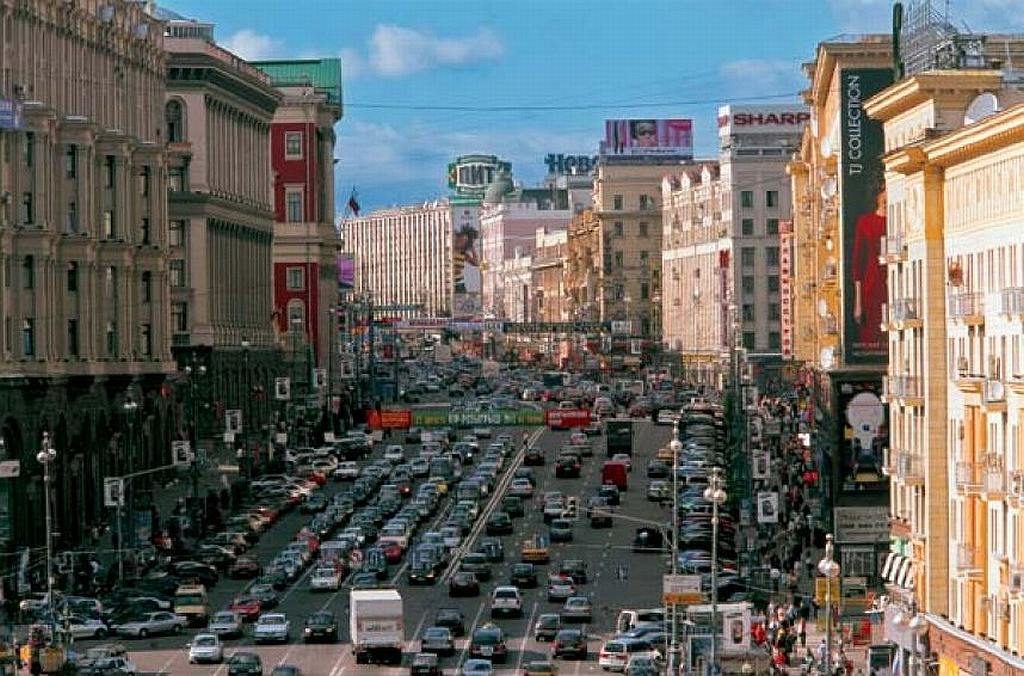 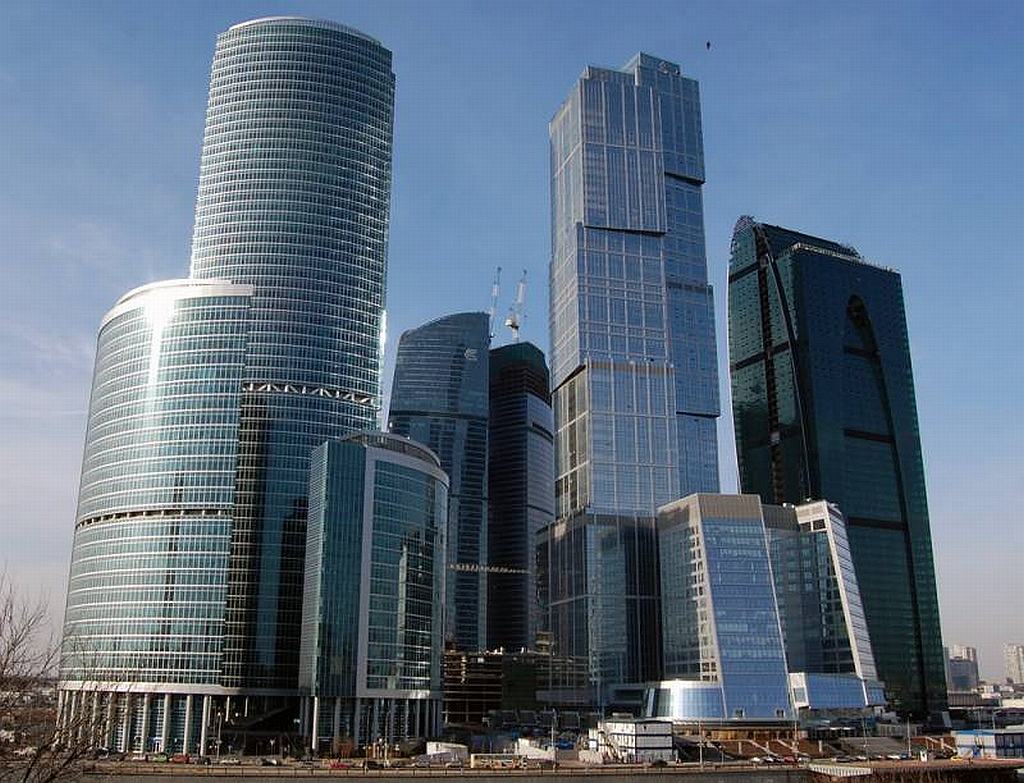 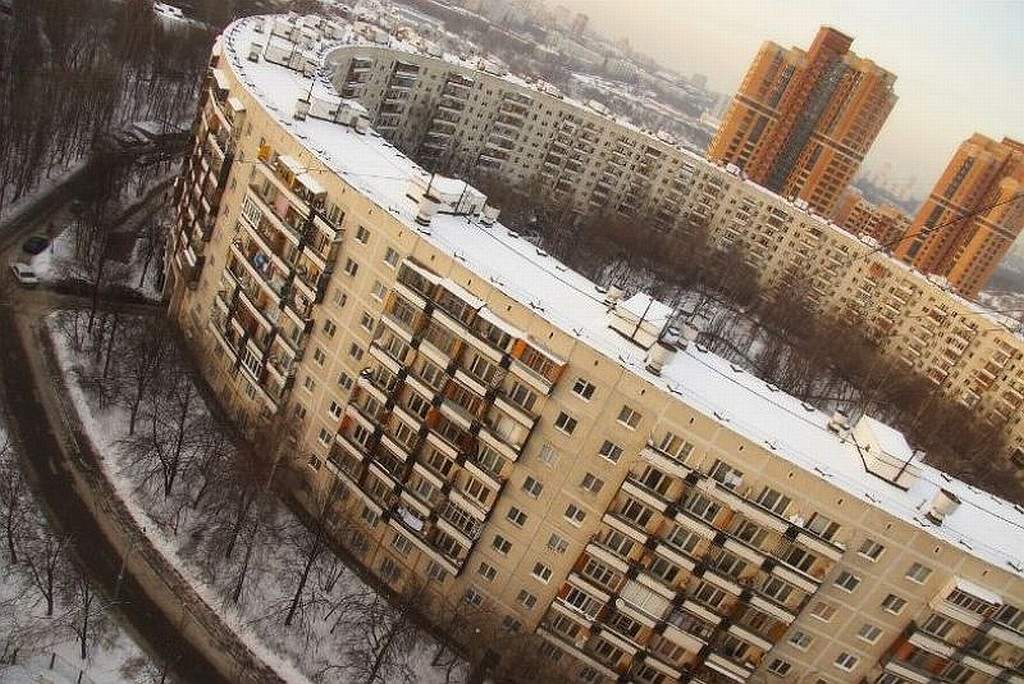 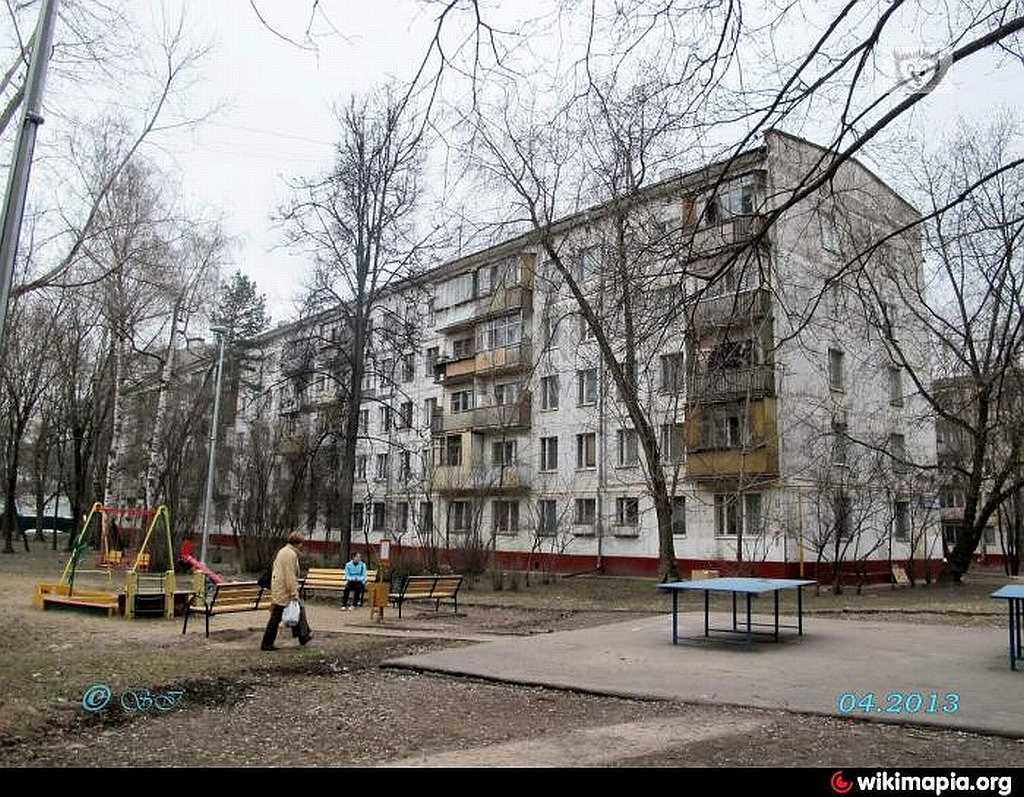